Санкт-Петербургский государственный университет, Россия1
Московский областной научно-исследовательский клинический институт им. М. Ф. Владимирского, Россия2
The Ohio State University Wexner Medical Centre, USA 3
Eastern Virginia Medical School, USA4
Минвалеев Р.С.1, Богданов Р.Р.2, Bahner D.3, Levitov A.4
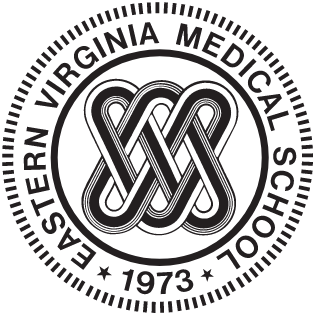 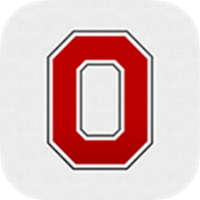 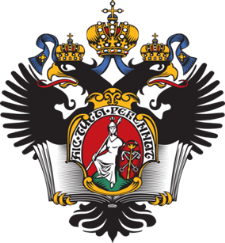 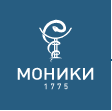 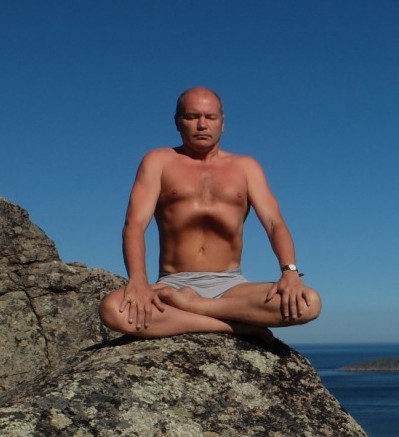 Агнисара увеличивает кровоток в верхней брыжеечной артерии
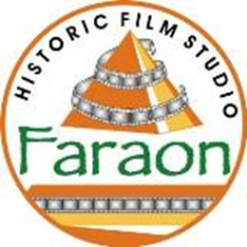 Санкт-Петербург, 2020
Желудочно-кишечные расстройства у спортсменов
30-70% в зависимости от вида спорта
Причины:
Механическая
Нейрорегуляторная
Ишемическая
Кровотечения
Эндотоксемия
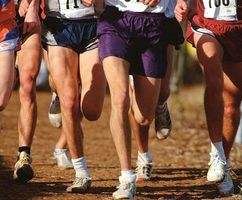 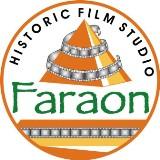 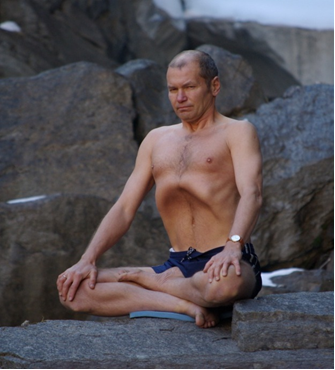 Агнисара
«Гхеранда-самхита», сутра 1.20: «Тесно прижми узел пупа к позвоночнику, втягивая живот сто раз. Это - агнисара-дхаути, которая приносит йогину успех в йоге, устраняет болезни желудка и усиливает огонь пищеварения»
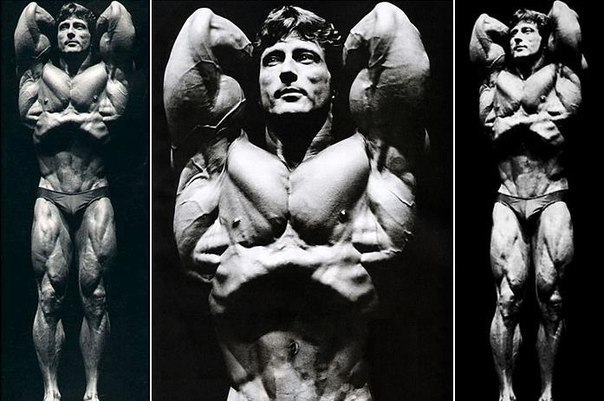 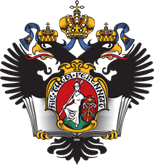 Исследование: материалы и методы
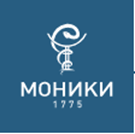 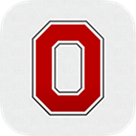 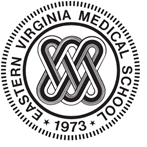 Всего обследовано 12 здоровых добровольцев обоего пола (из них 8 женщин) в возрасте от 34 до 57 лет, обученных выполнению упражнения агнисара . 
Ультразвуковое обследование кровотока верхней брыжеечной артерии до и после стократного выполнения упражнения агнисара проводили с помощью ультразвуковой машины экспертного класса Fujifilm Sonosite Edge, США). Для сагиттальной визуализации брюшной аорты и отходящей от нее верхней брыжеечной артерии использовали конвексный датчик С60x с частотой сканирования 2-5 Мгц
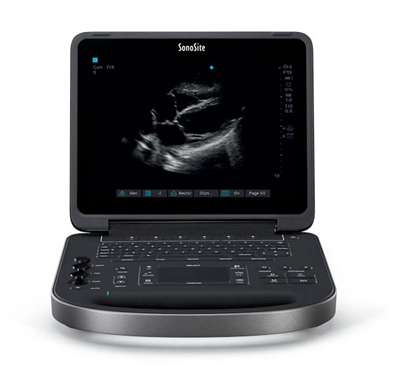 Fujifilm Sonosite Edge 2 (Bothell Washington)
Ультразвуковая визуализация верхней брыжеечной артерии (superior mesenteric artery, SMA)
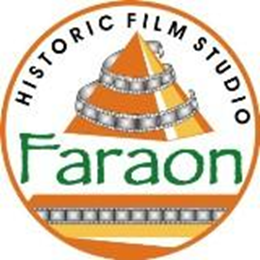 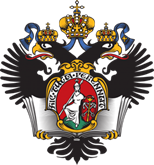 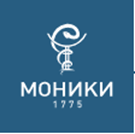 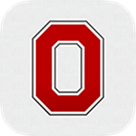 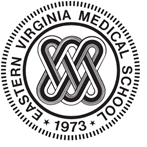 Типичная сонограмма линейного и объемного кровотока в верхней брыжеечной артерии после выполнения упражнения агнисара
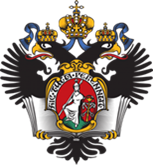 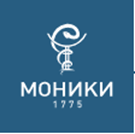 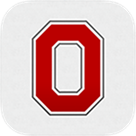 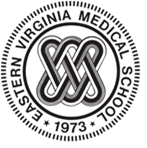 Результаты измерений линейного и объемного кровотока в верхней брыжеечной артерии после выполнения упражнения агнисара
Вывод
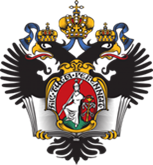 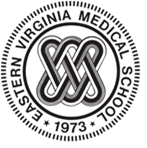 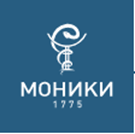 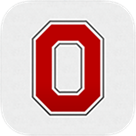 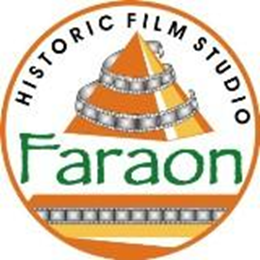 Йоговское упражнение агнисара повышает кровоток в верхней брыжеечной (мезентериальной) артерии, что может профилактировать ишемическую причину гастроинтестинальных нарушений при физических нагрузках.
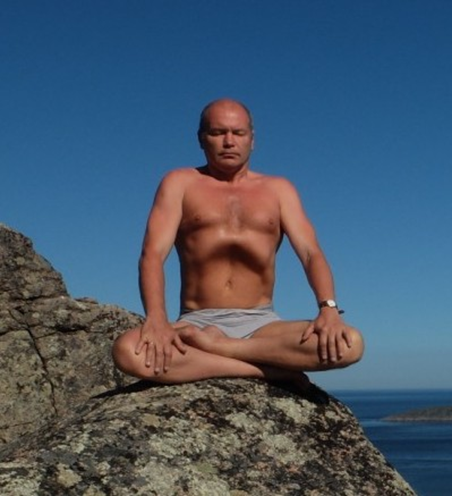 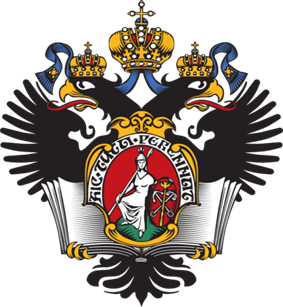 Благодарности
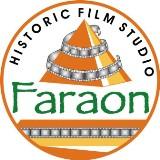 Авторы выражает глубокую благодарность генеральному директору киностудии исторического фильма «Фараон» Ирине Архиповой, организатору и вдохновителю международных научно-исследовательских экспедиций в рамках ее авторского проекта «В поисках утраченных знаний» (с), направленного на поддержку отечественной науки, также всем участникам научно-исследовательских экспедиций «Пиренеи 2018» и «Пиренеи 2019».
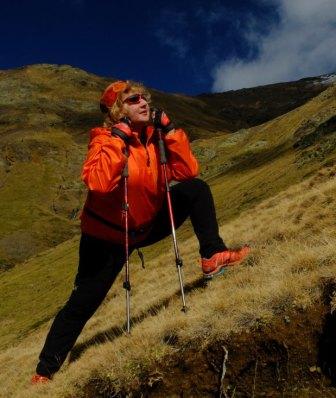